SARS SERVICE - July
The South African Revenue Service will be visiting the areas listed below to assist taxpayers with the submission of outstanding tax returns, eFiling, Mobi App income tax registration and general enquiries on tax matters.
Please bring the following:
Proof of identity 
Proof of income –all IRP5/IT3 (a) and IT3 (b) certificates 
Proof of deductions –e.g., medical aid, travel, pension & retirement annuity certificates 
Your eFilingusername and password if registered on eFiling
Smartphone/Laptop/Tablet/iPad if filing using DIGITAL channels


For taxpayer without smart Phone can dial *134* 7277# for the following services:         
                                 1. Tax number
                 2. Account balance
                 3. Do I need to file tax return
                 4. E booking
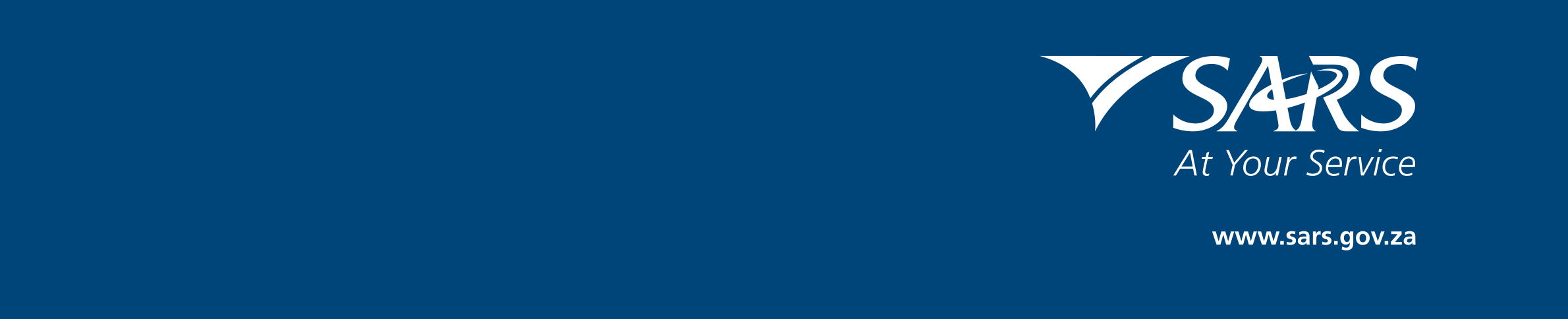 www.sars.gov.za

0800 00 SARS(7277)
SARS SERVICE - August
The South African Revenue Service will be visiting the areas listed below to assist taxpayers with the submission of outstanding tax returns, eFiling, Mobi App income tax registration and general enquiries on tax matters.
Please bring the following:
Proof of identity 
Proof of income –all IRP5/IT3 (a) and IT3 (b) certificates 
Proof of deductions –e.g., medical aid, travel, pension & retirement annuity certificates 
Your eFilingusername and password if registered on eFiling
Smartphone/Laptop/Tablet/iPad if filing using DIGITAL channels


For taxpayer without smart Phone can dial *134* 7277# for the following services:         
                                 1. Tax number
                 2. Account balance
                 3. Do I need to file tax return
                 4. E booking
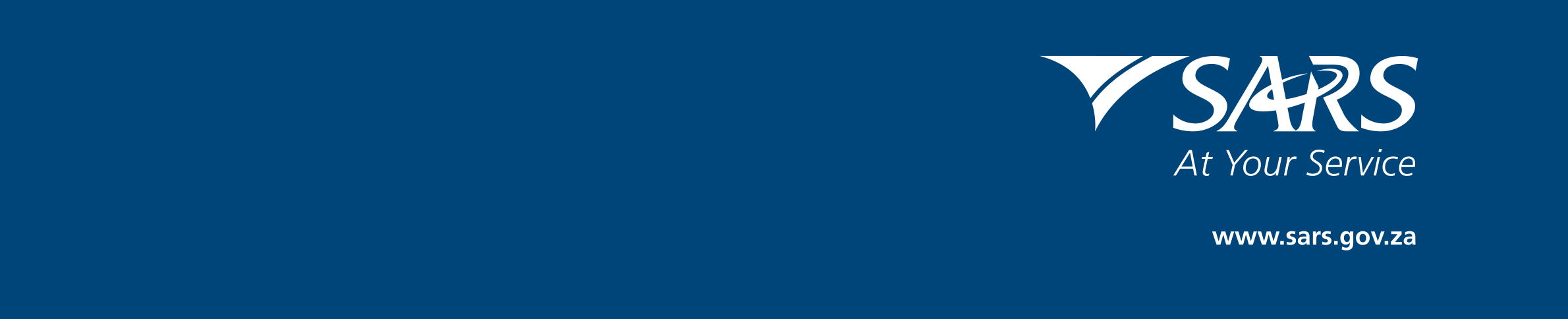 www.sars.gov.za

0800 00 SARS(7277)
SARS SERVICE - September
The South African Revenue Service will be visiting the areas listed below to assist taxpayers with the submission of outstanding tax returns, eFiling, Mobi App income tax registration and general enquiries on tax matters.
Please bring the following:
Proof of identity 
Proof of income –all IRP5/IT3 (a) and IT3 (b) certificates 
Proof of deductions –e.g., medical aid, travel, pension & retirement annuity certificates 
Your eFilingusername and password if registered on eFiling
Smartphone/Laptop/Tablet/iPad if filing using DIGITAL channels


For taxpayer without smart Phone can dial *134* 7277# for the following services:         
                                 1. Tax number
                 2. Account balance
                 3. Do I need to file tax return
                 4. E booking
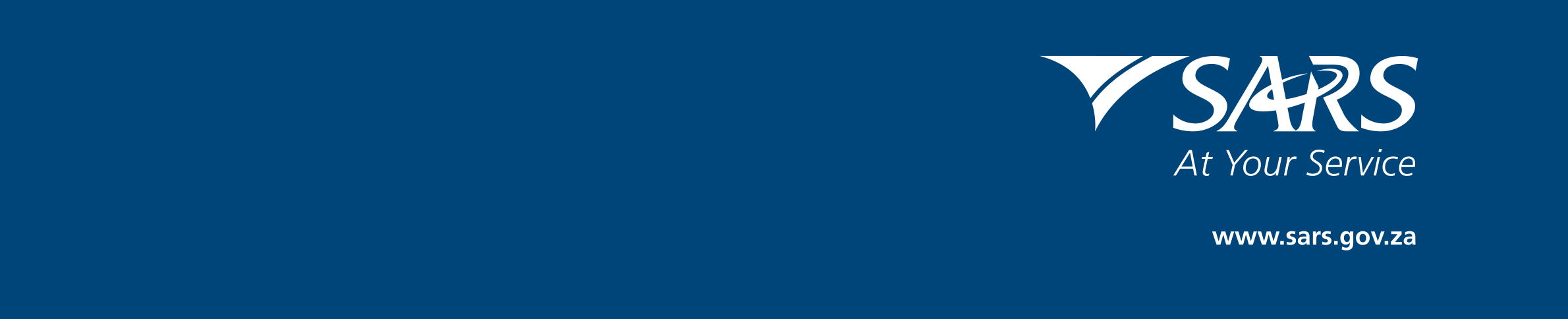 www.sars.gov.za

0800 00 SARS(7277)
SARS SERVICE - October
The South African Revenue Service will be visiting the areas listed below to assist taxpayers with the submission of outstanding tax returns, eFiling, Mobi App income tax registration and general enquiries on tax matters.
Please bring the following:
Proof of identity 
Proof of income –all IRP5/IT3 (a) and IT3 (b) certificates 
Proof of deductions –e.g., medical aid, travel, pension & retirement annuity certificates 
Your eFilingusername and password if registered on eFiling
Smartphone/Laptop/Tablet/iPad if filing using DIGITAL channels


For taxpayer without smart Phone can dial *134* 7277# for the following services:         
                                 1. Tax number
                 2. Account balance
                 3. Do I need to file tax return
                 4. E booking
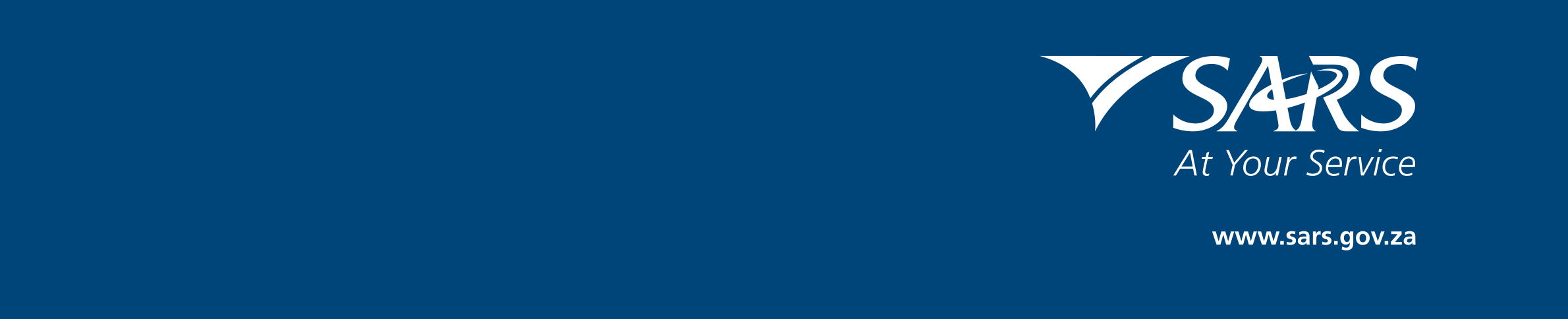 www.sars.gov.za

0800 00 SARS(7277)
SARS SERVICE - November
The South African Revenue Service will be visiting the areas listed below to assist taxpayers with the submission of outstanding tax returns, eFiling, Mobi App income tax registration and general enquiries on tax matters.
Please bring the following:
Proof of identity 
Proof of income –all IRP5/IT3 (a) and IT3 (b) certificates 
Proof of deductions –e.g., medical aid, travel, pension & retirement annuity certificates 
Your eFilingusername and password if registered on eFiling
Smartphone/Laptop/Tablet/iPad if filing using DIGITAL channels


For taxpayer without smart Phone can dial *134* 7277# for the following services:         
                                 1. Tax number
                 2. Account balance
                 3. Do I need to file tax return
                 4. E booking
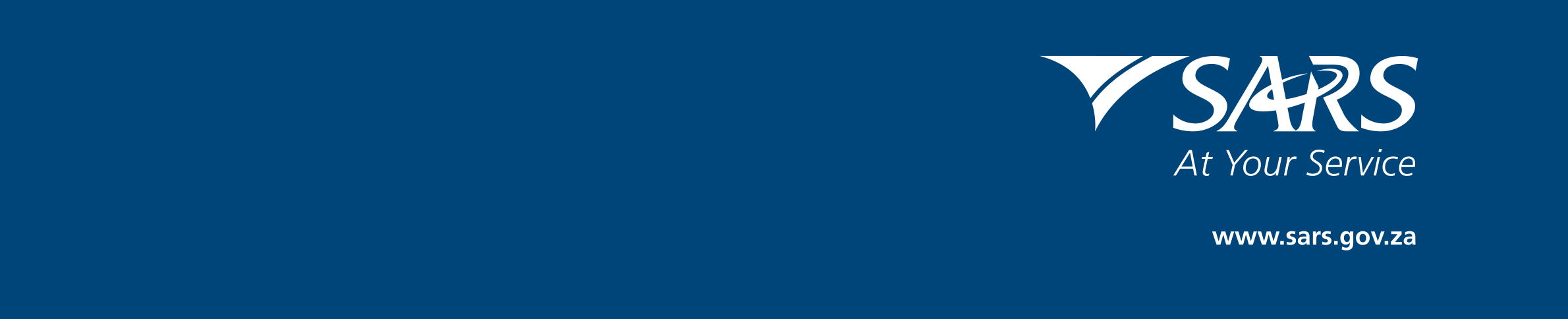 www.sars.gov.za

0800 00 SARS(7277)